English Home Learning
Week Beginning 16.11.20
This week…
Day 1 – Grammar: Modal verbs
Day 2 – Reading comprehension
Day 3 – Writing: Features of a newspaper
Day 4 – Writing: Features of a newspaper
Day 5 – Spellings

Spelling practice website
Day 1 – Grammar – Modal verbs
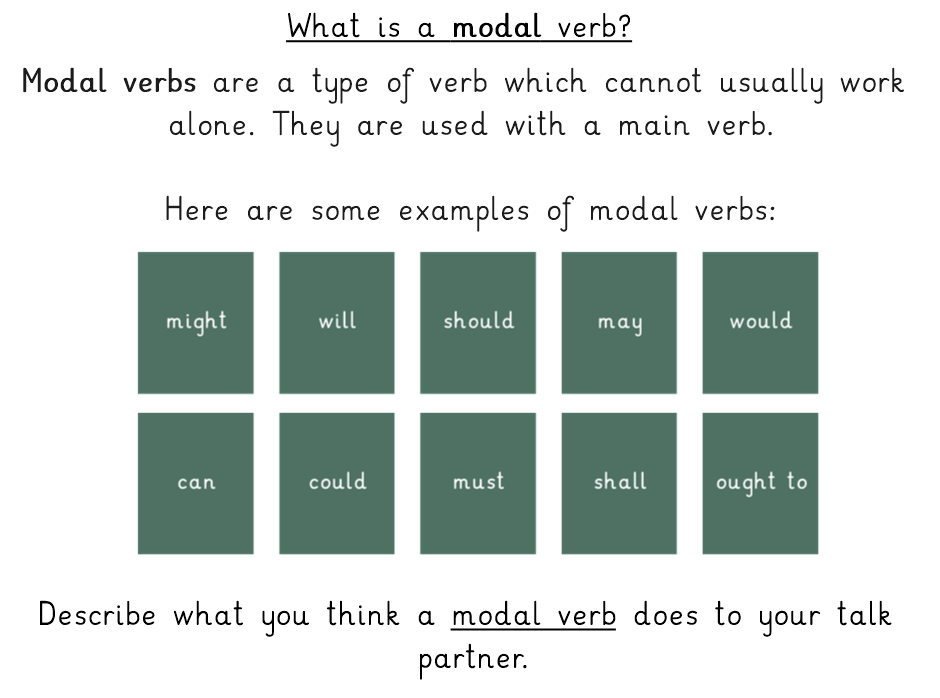 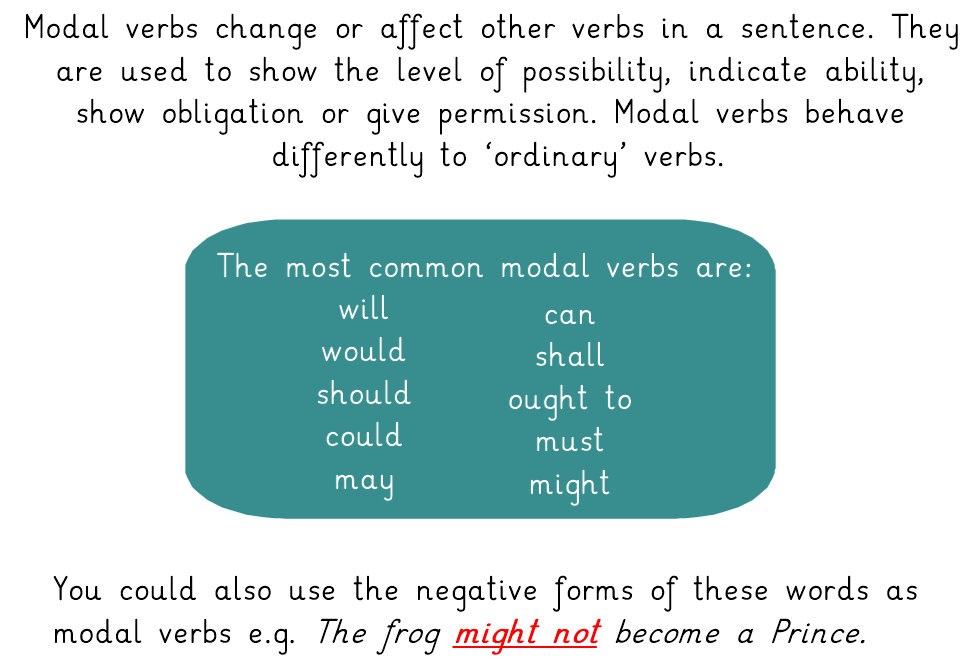 https://www.youtube.com/watch?v=5bREQcdMYBA&feature=emb_logo
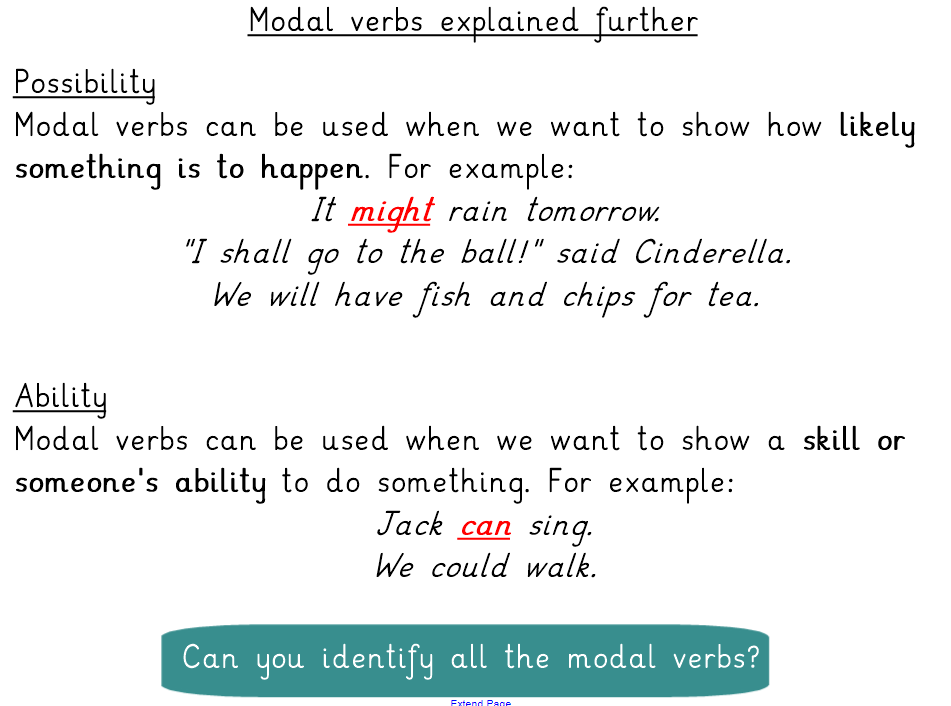 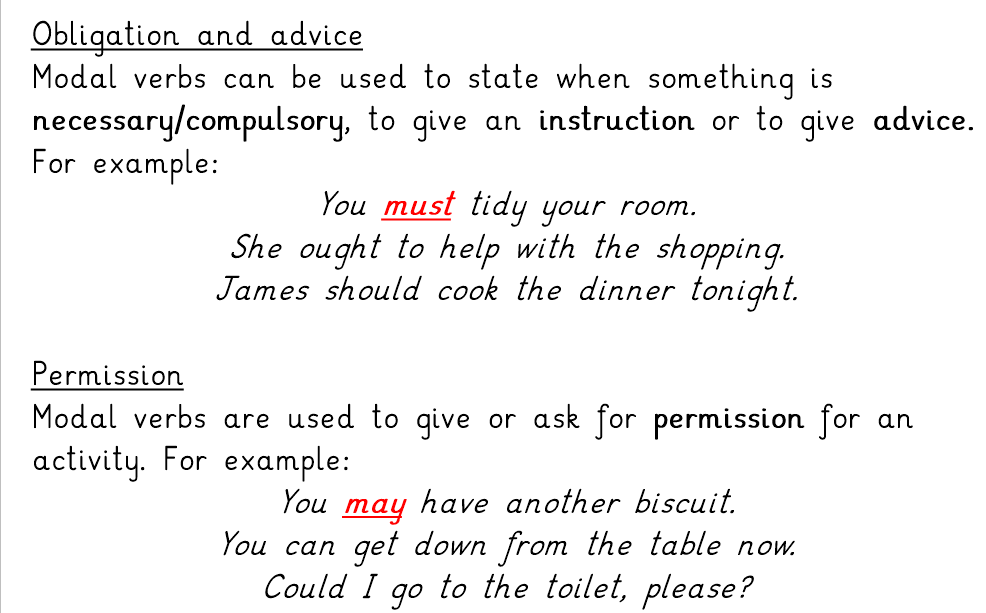 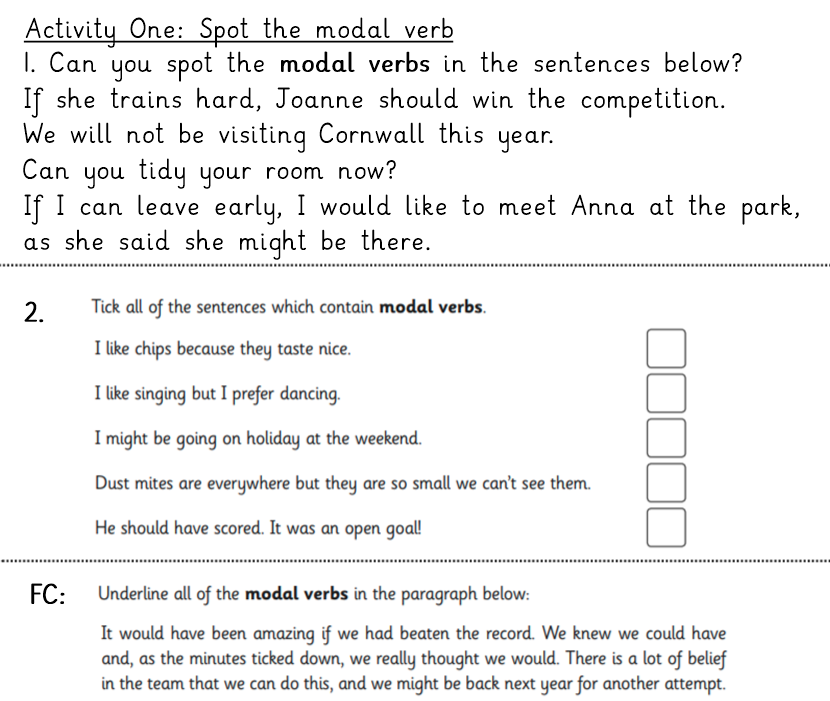 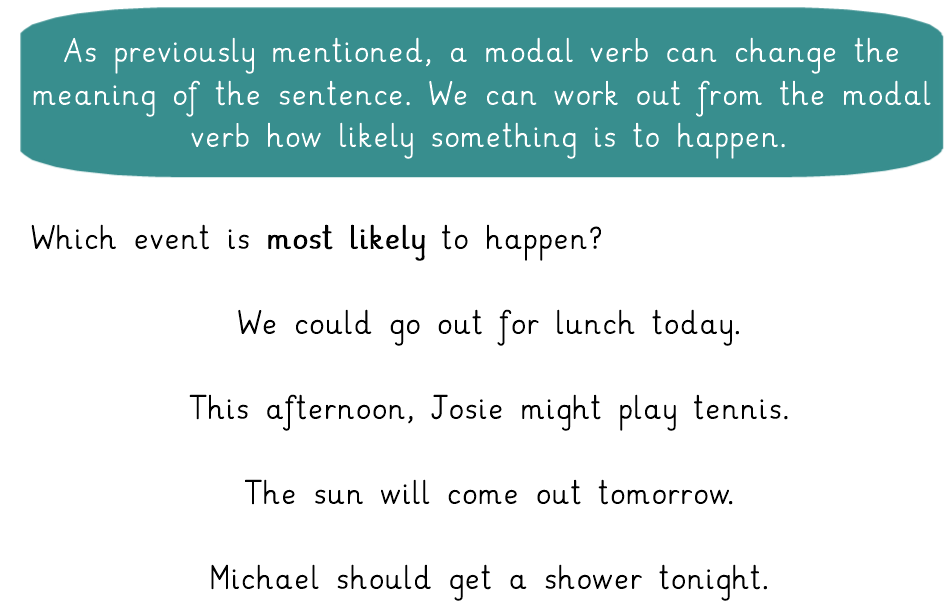 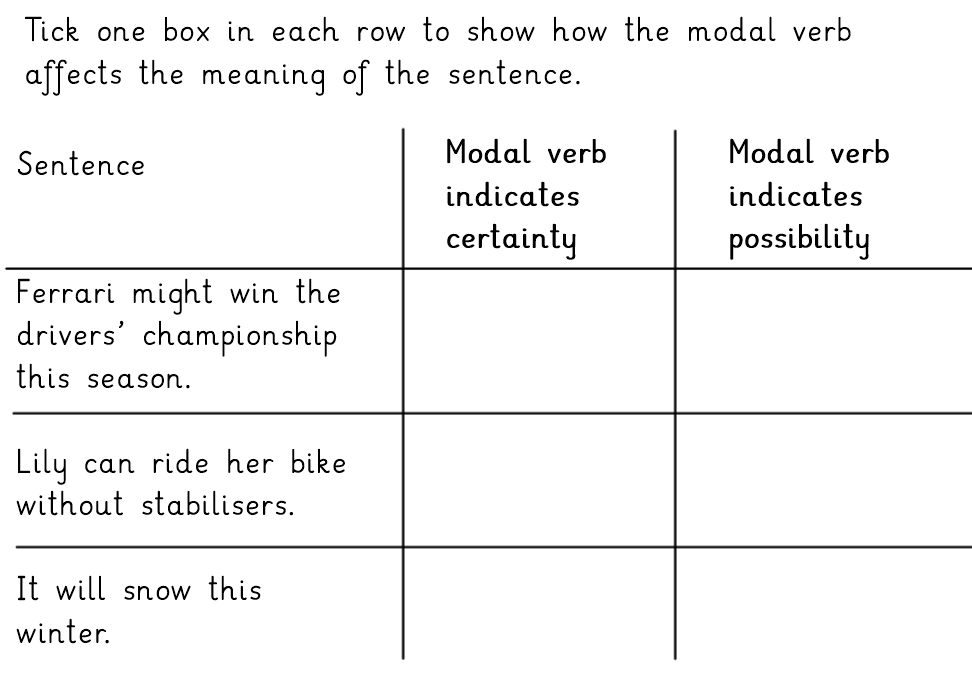 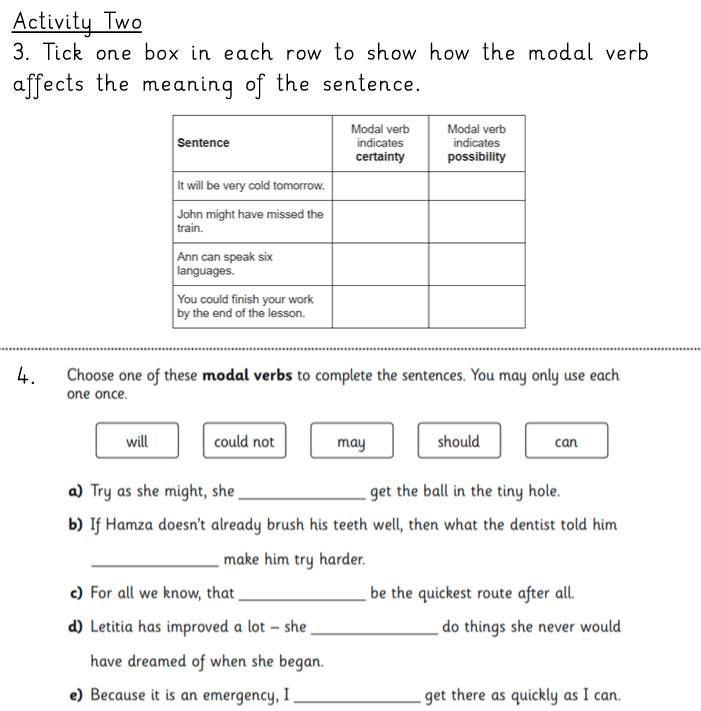 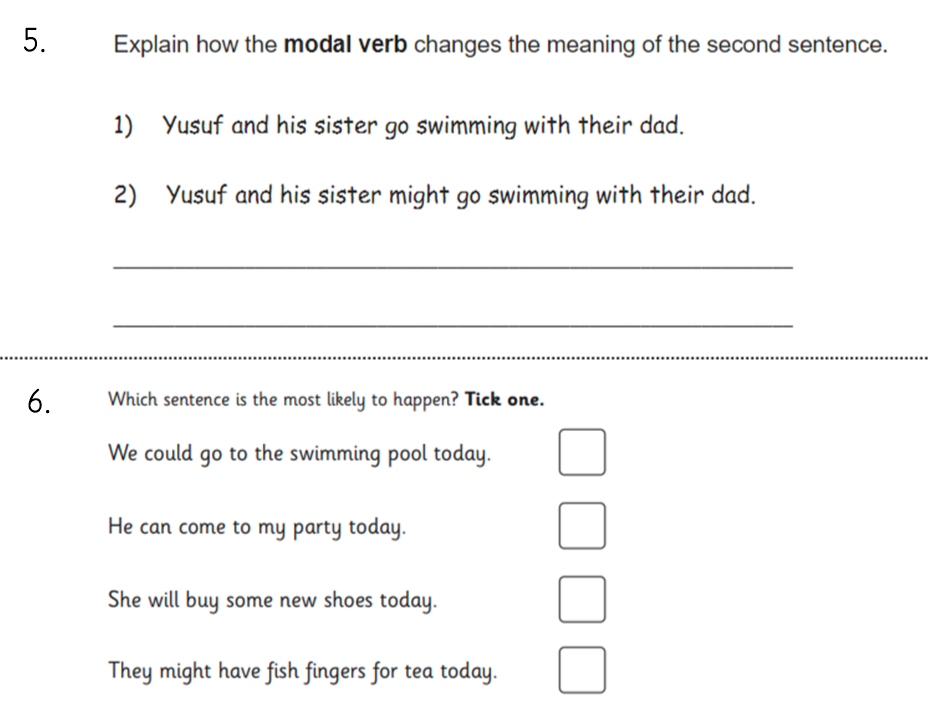 Day 2 – Reading comprehension
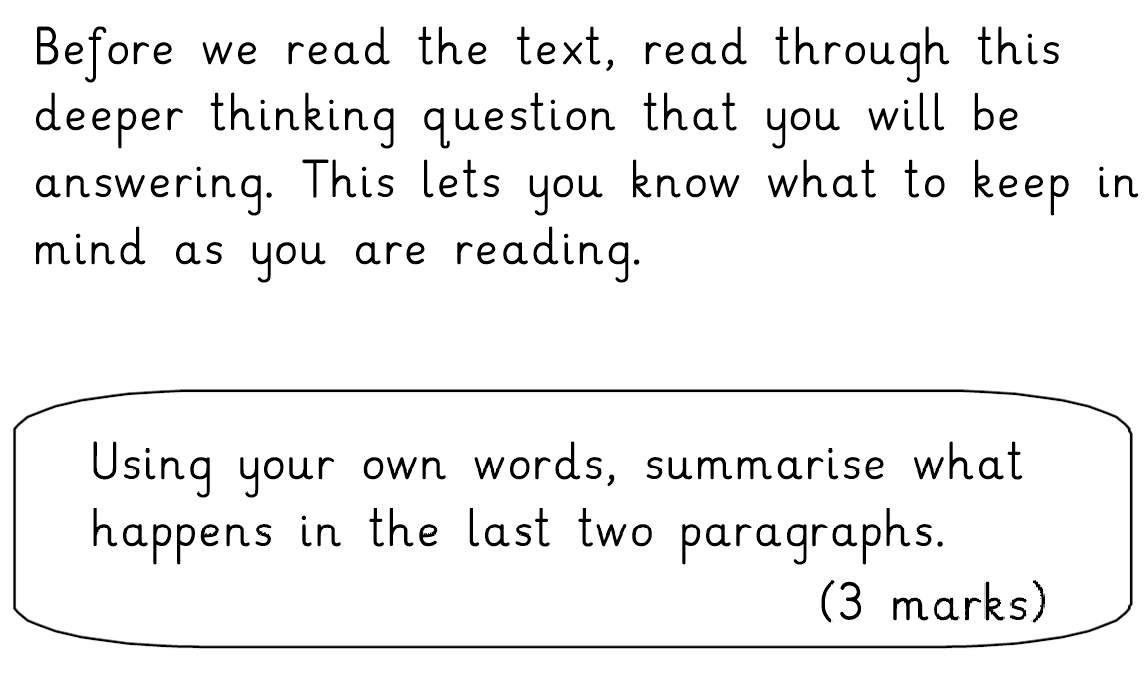 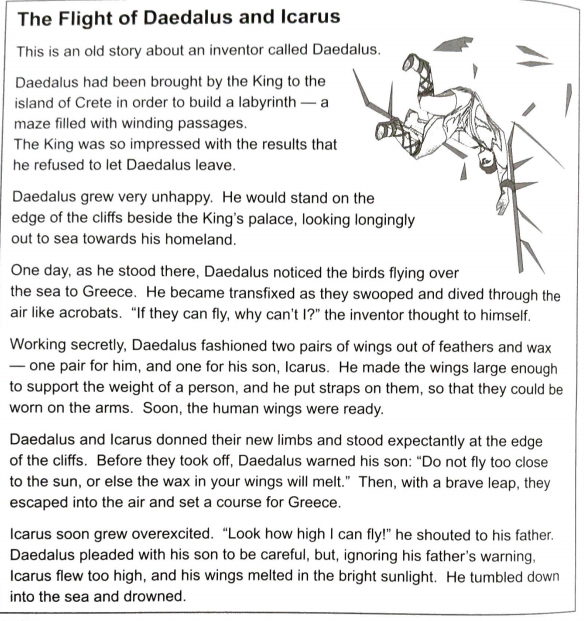 Read through the text carefully. 

Think about any words you don’t know.
Answer the following questions in your home learning book. 
Keep referring back to the text and use quotes where appropriate.
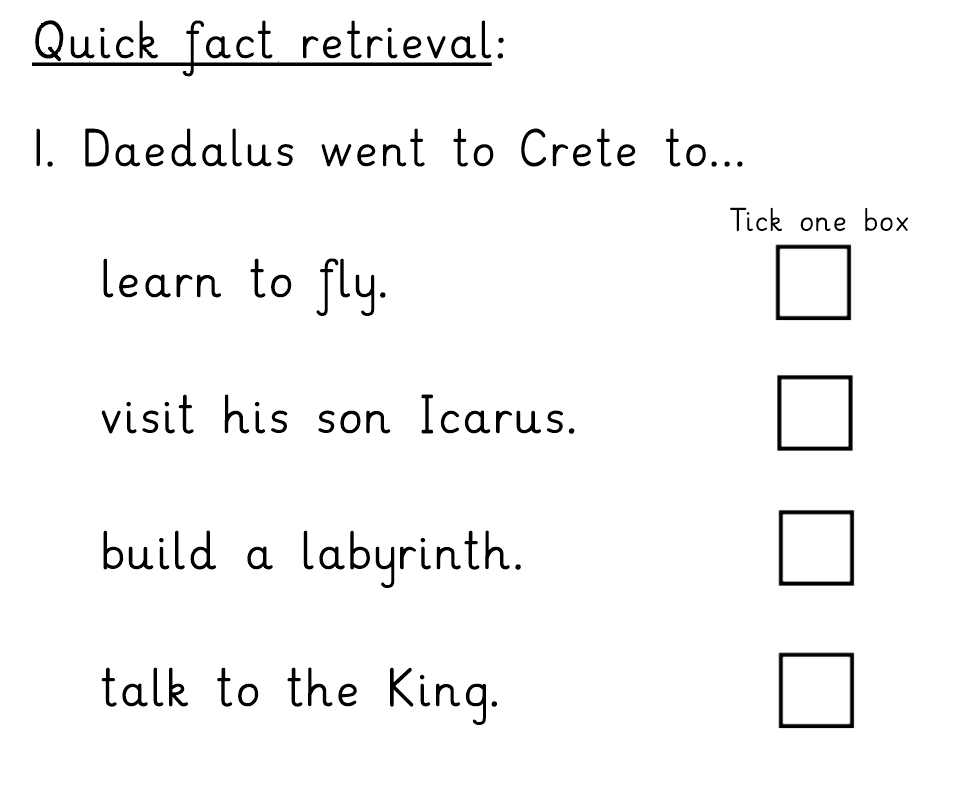 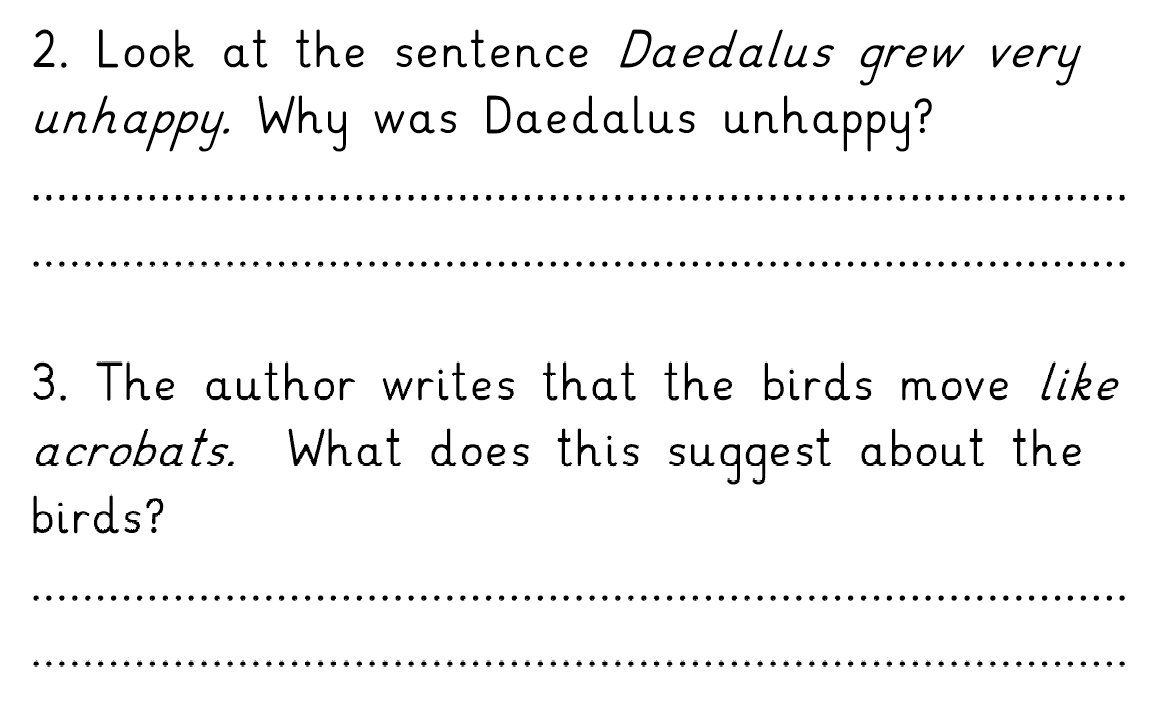 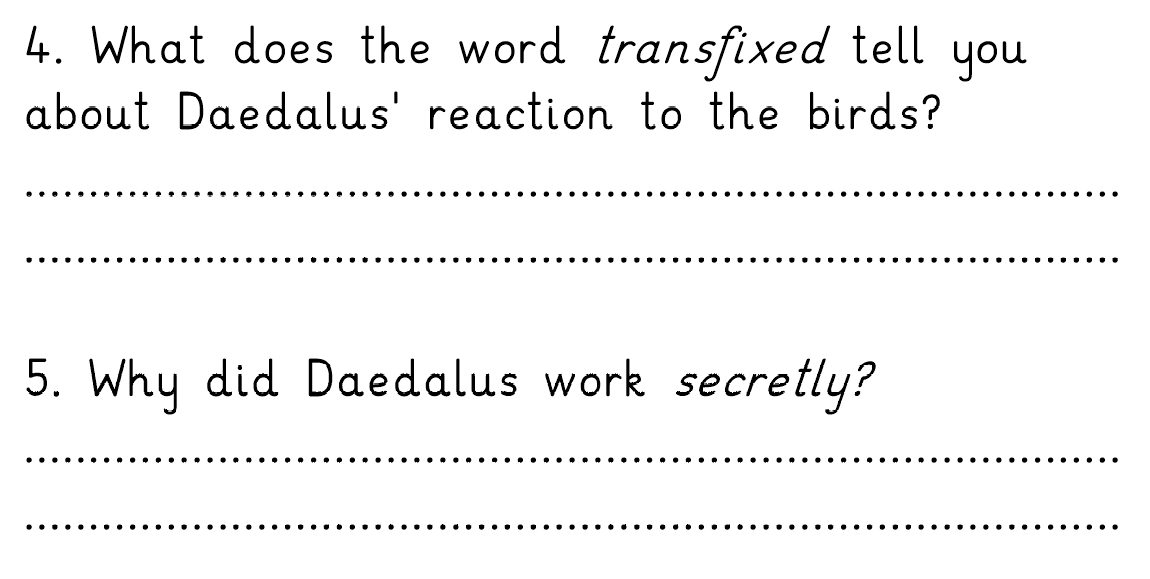 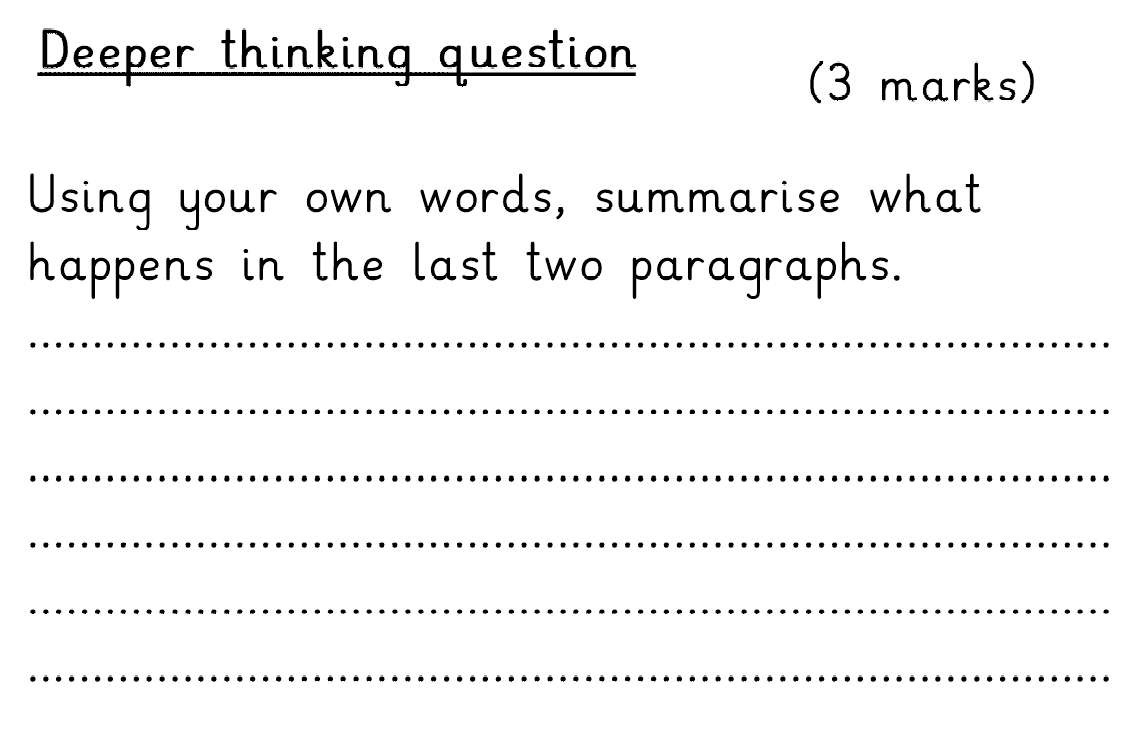 Answers
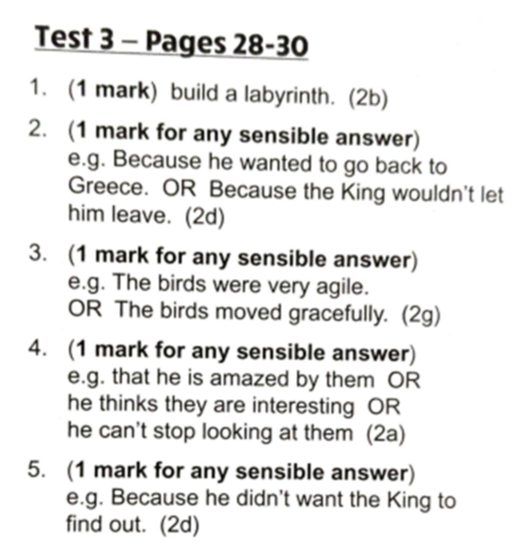 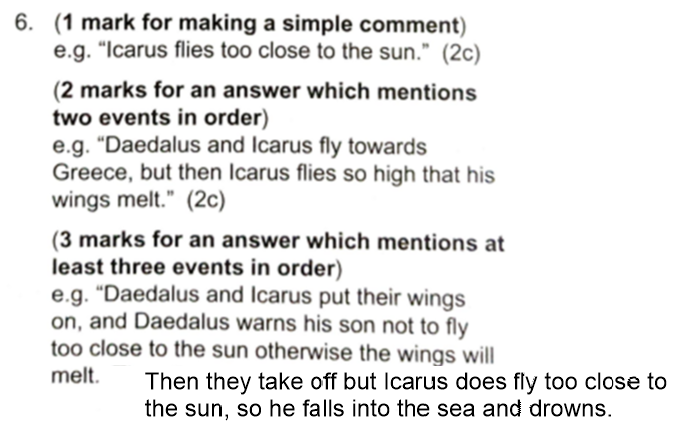 Day 3 – Features of a newspaper
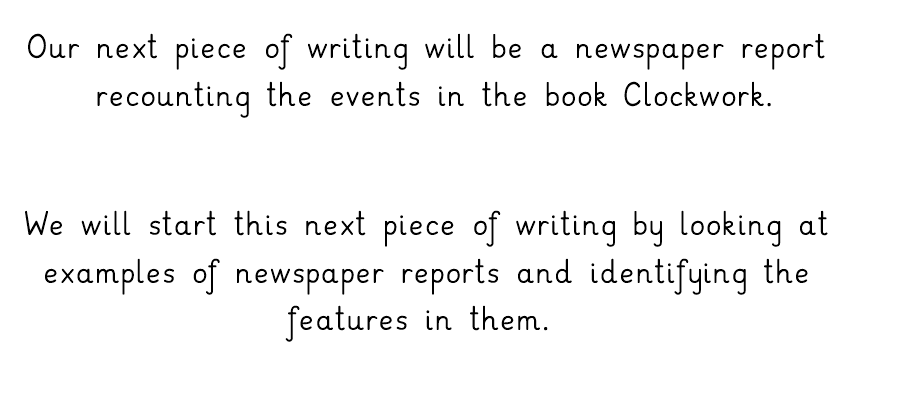 https://www.dictionary.com/
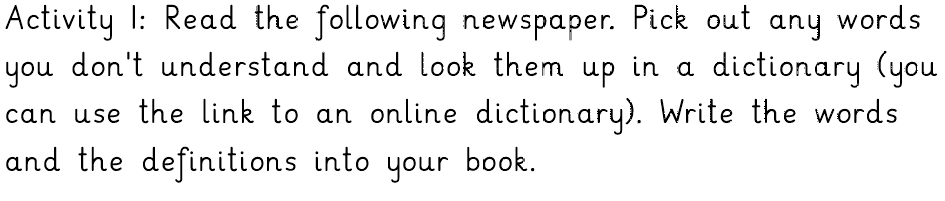 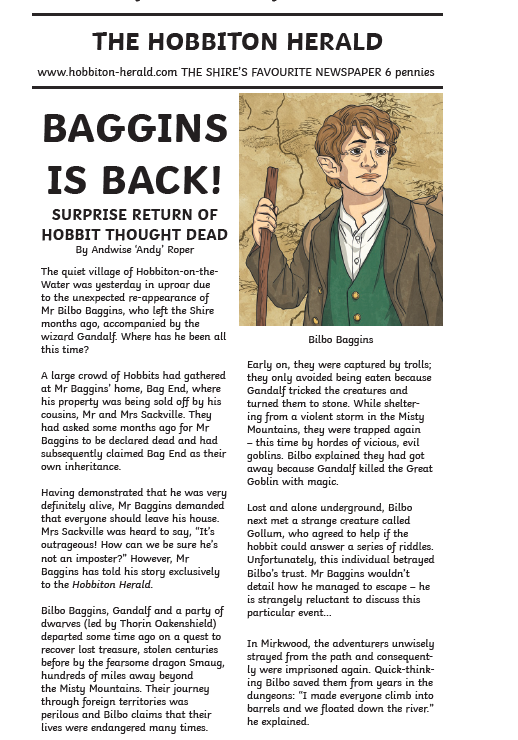 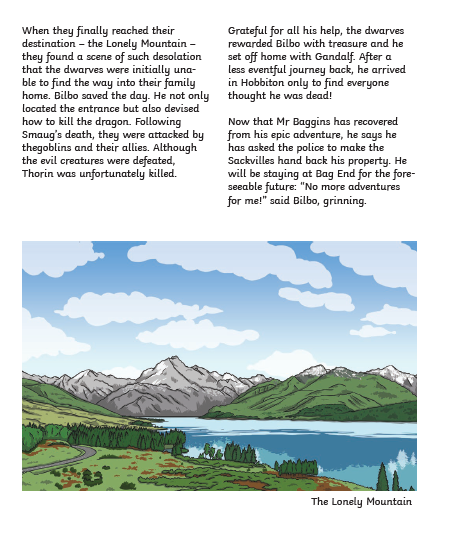 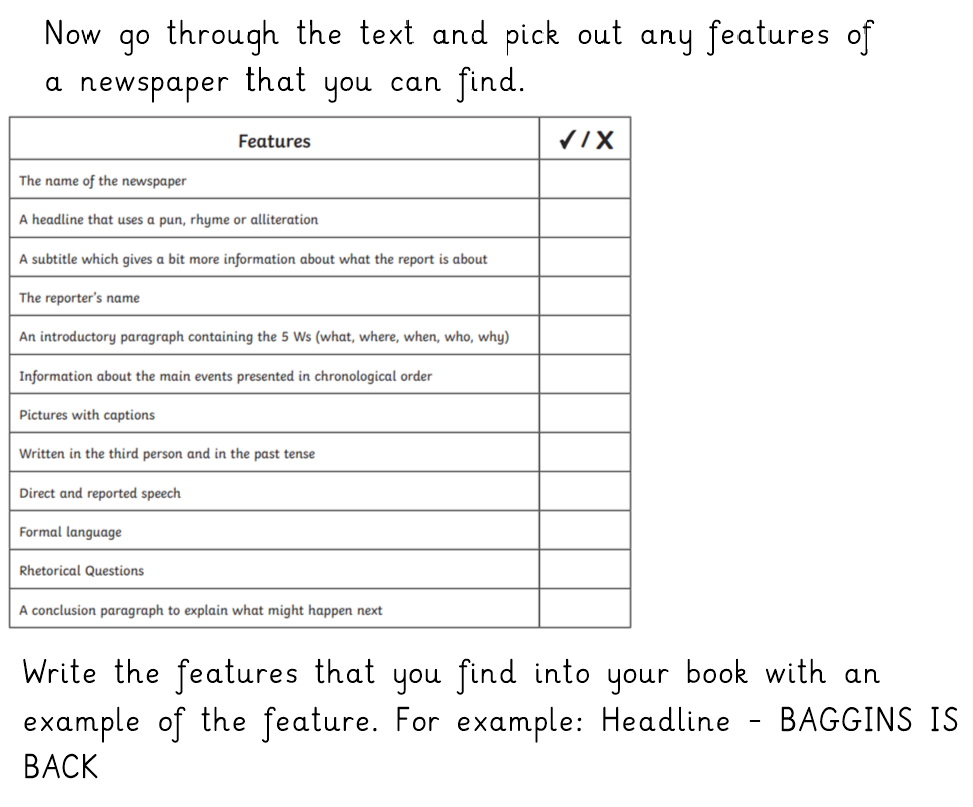 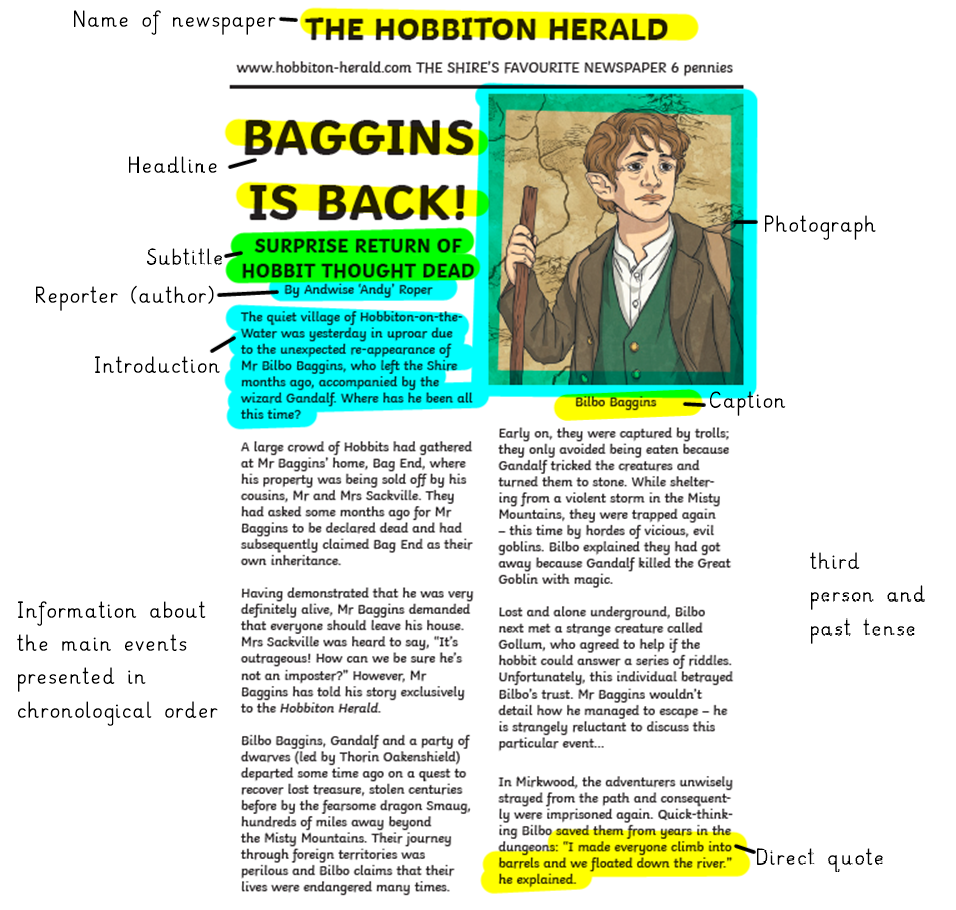 Answers
Day 4 – Features of a newspaper
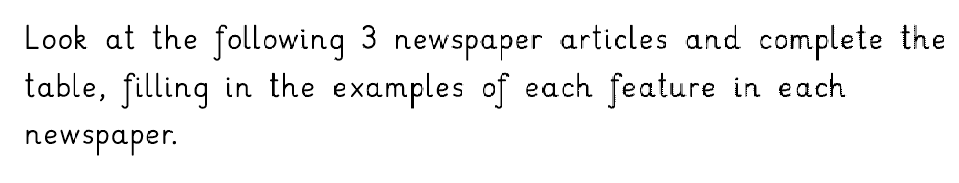 Table to be completed. You can draw this table in your book or print off a copy.
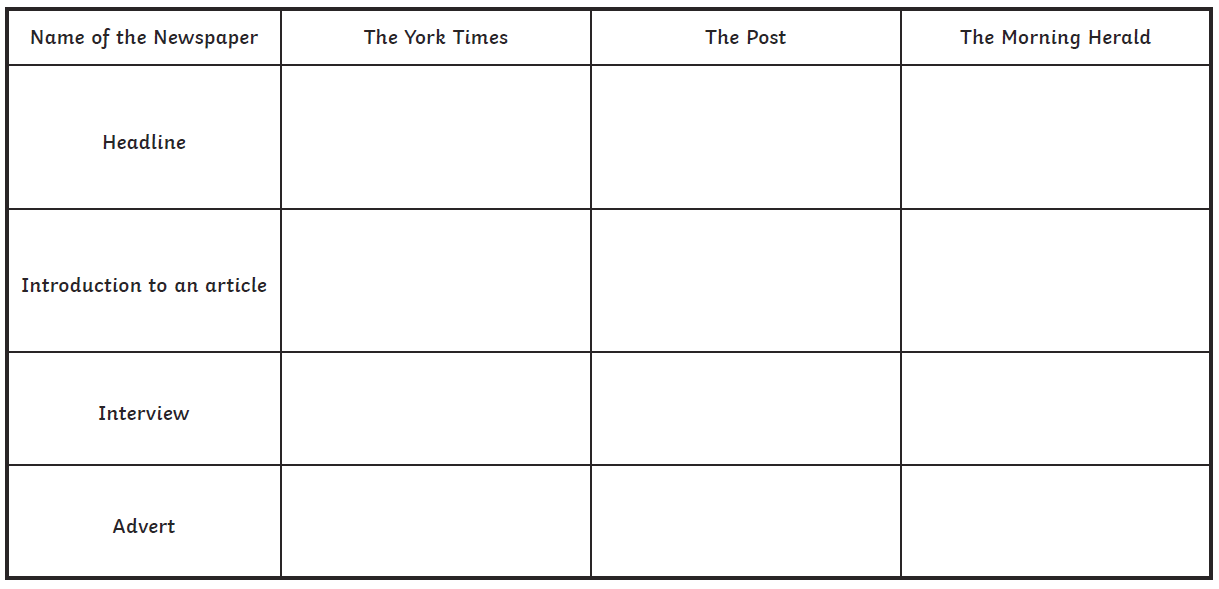 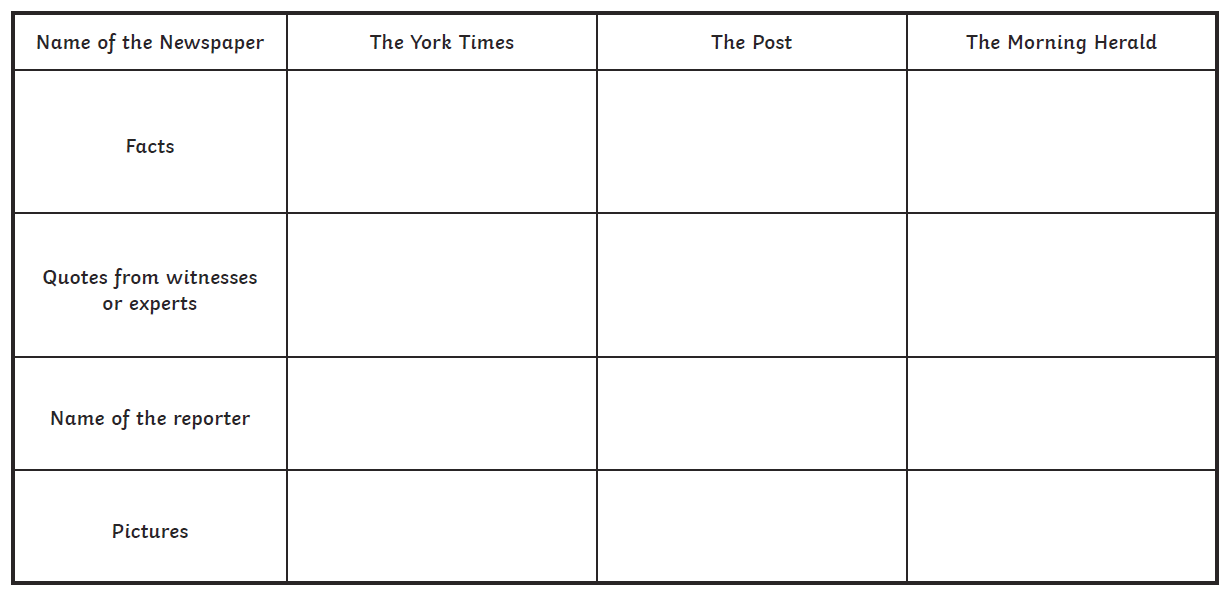 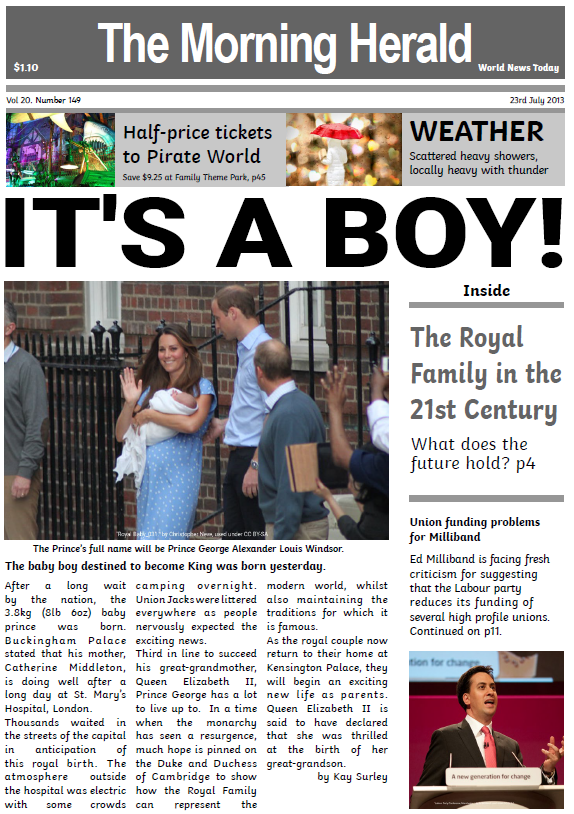 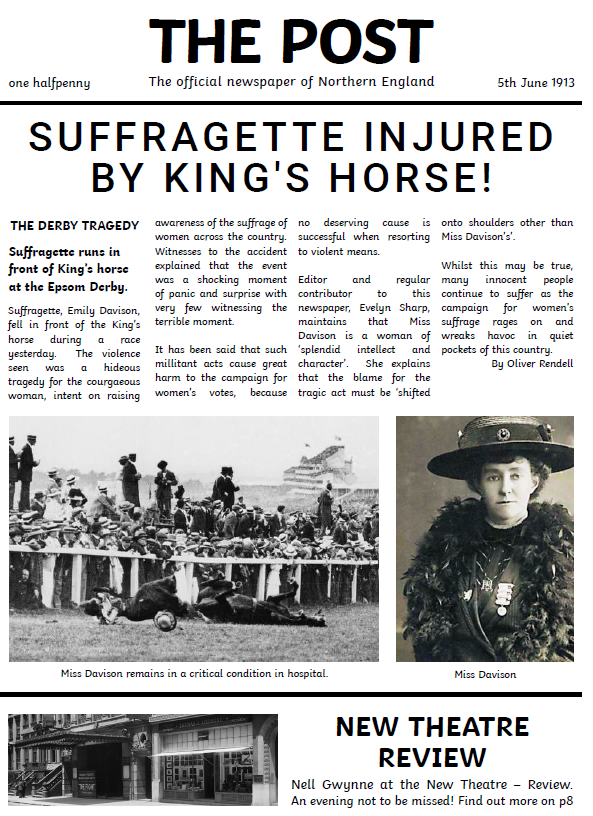 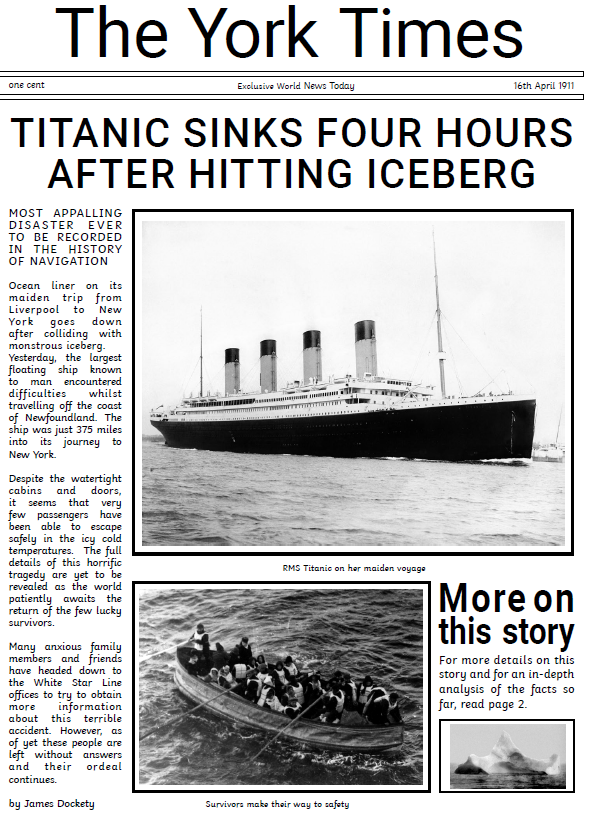 Now complete a table of similarities and differences between the three newspaper articles. Draw this into your book.
Similarities
Differences
Answers
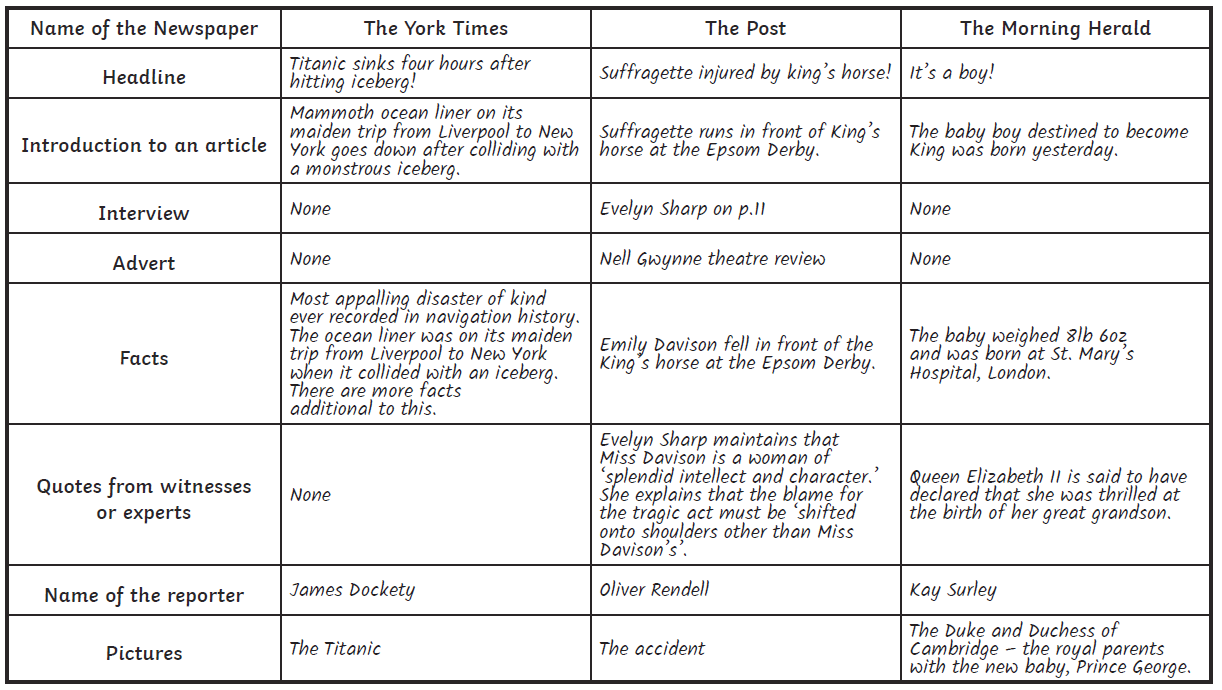 Day 5 – Spelling
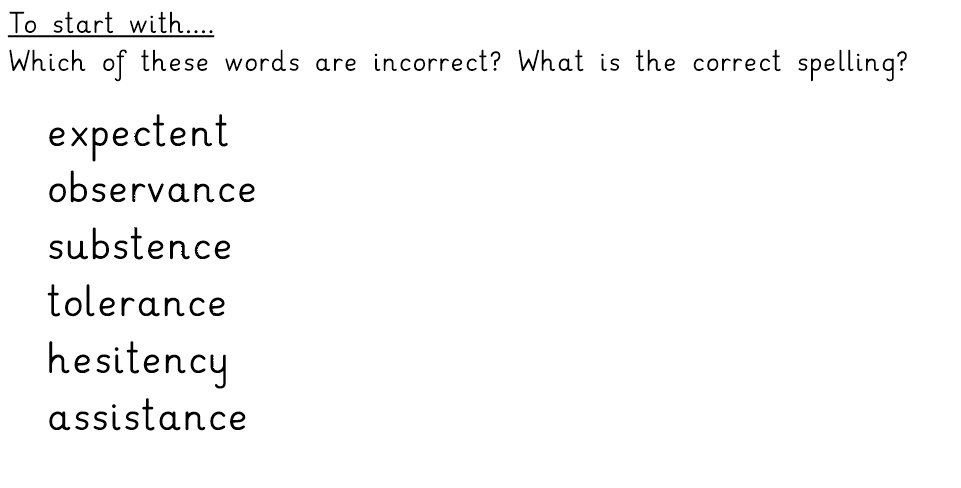 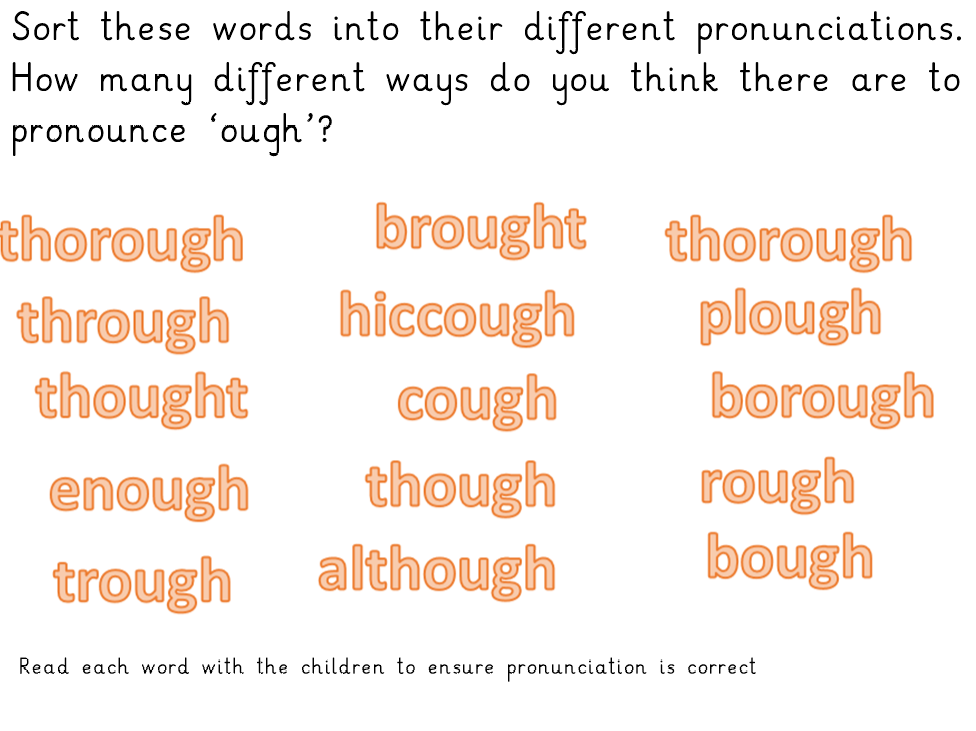 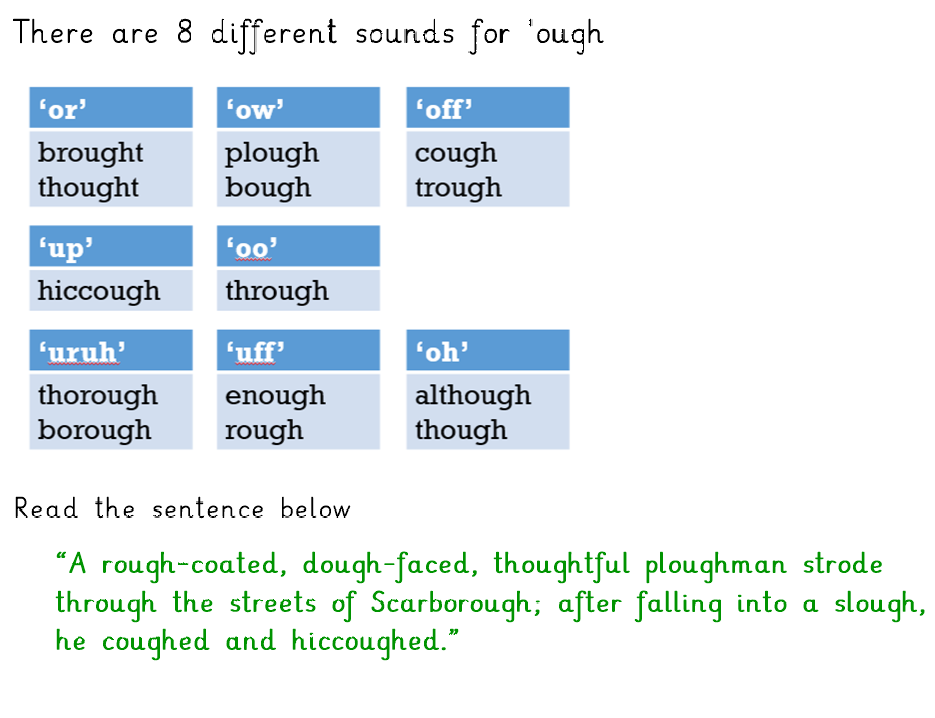 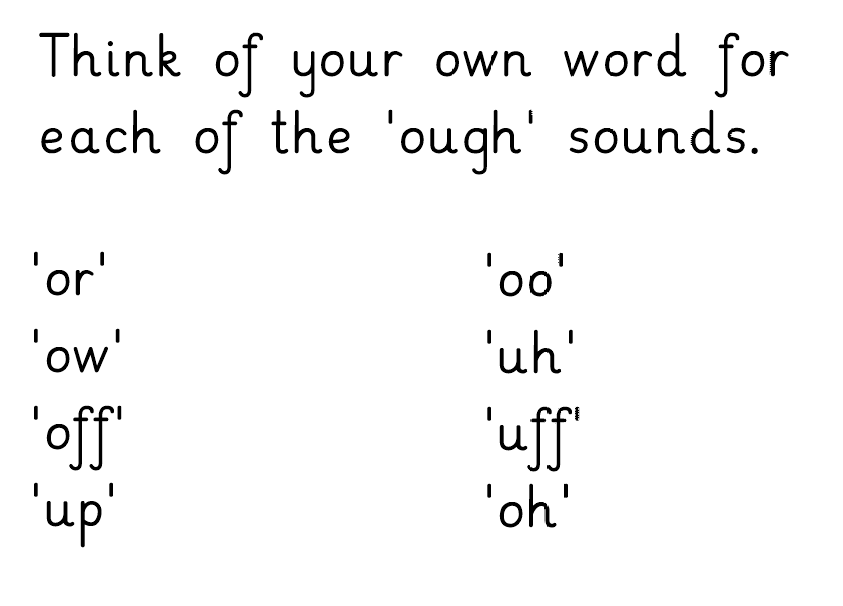 Write these words into your book.
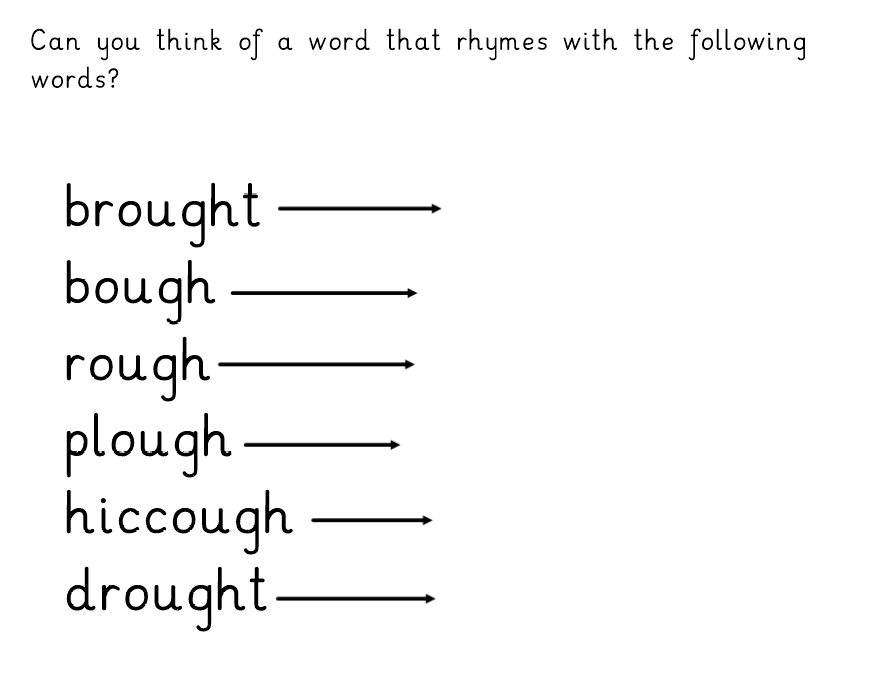 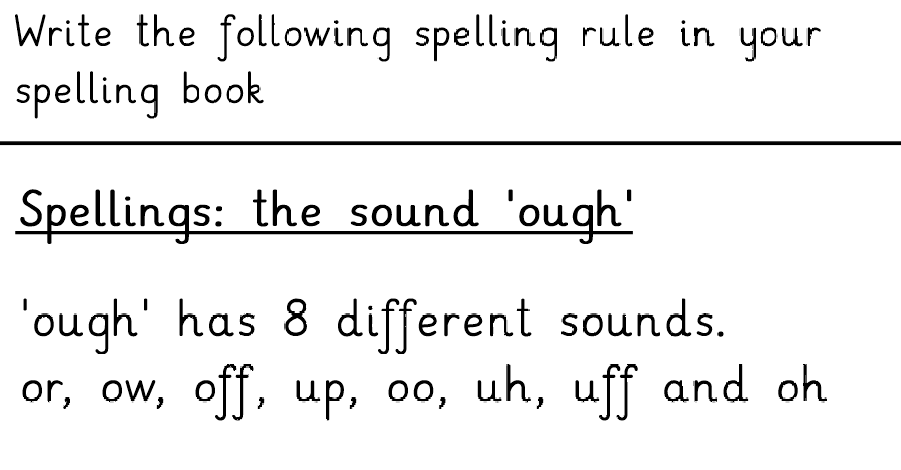 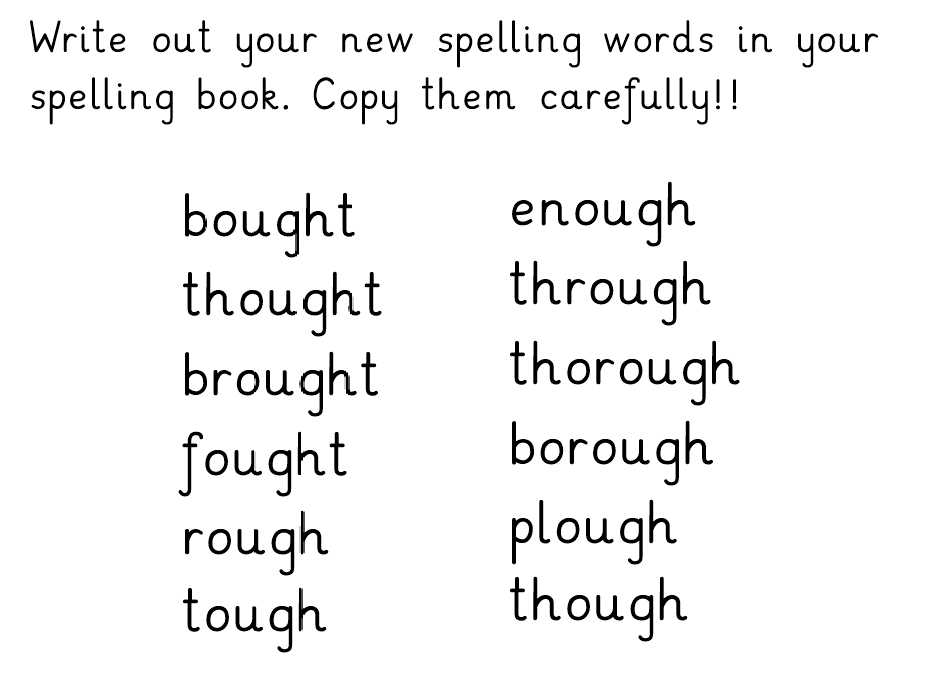 Spelling list
Spelling words to learn:
bought
thought
brought
fought
rough
tough
enough
through
thorough
borough
plough
though